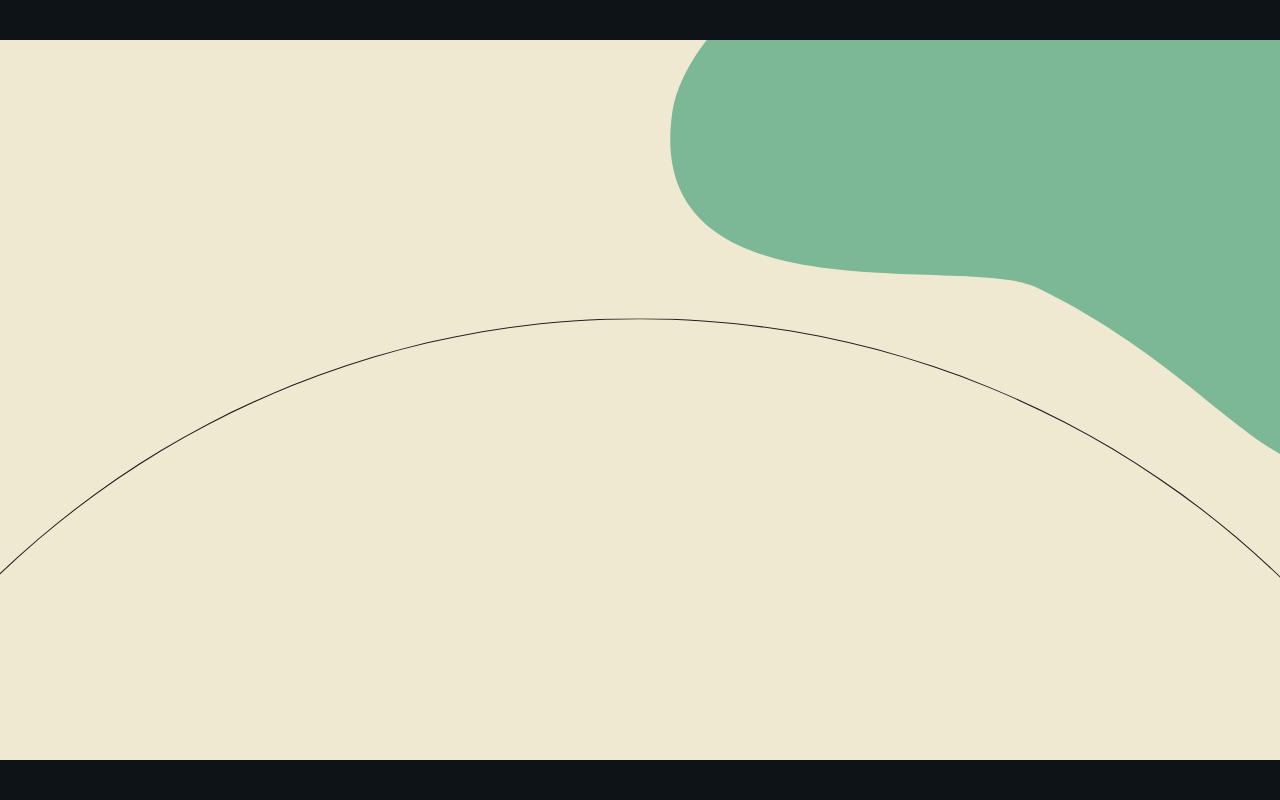 Evidence
Escuela normal de preescolar
Alumna: salma rubi jiménez uribe
Inglés a2.1
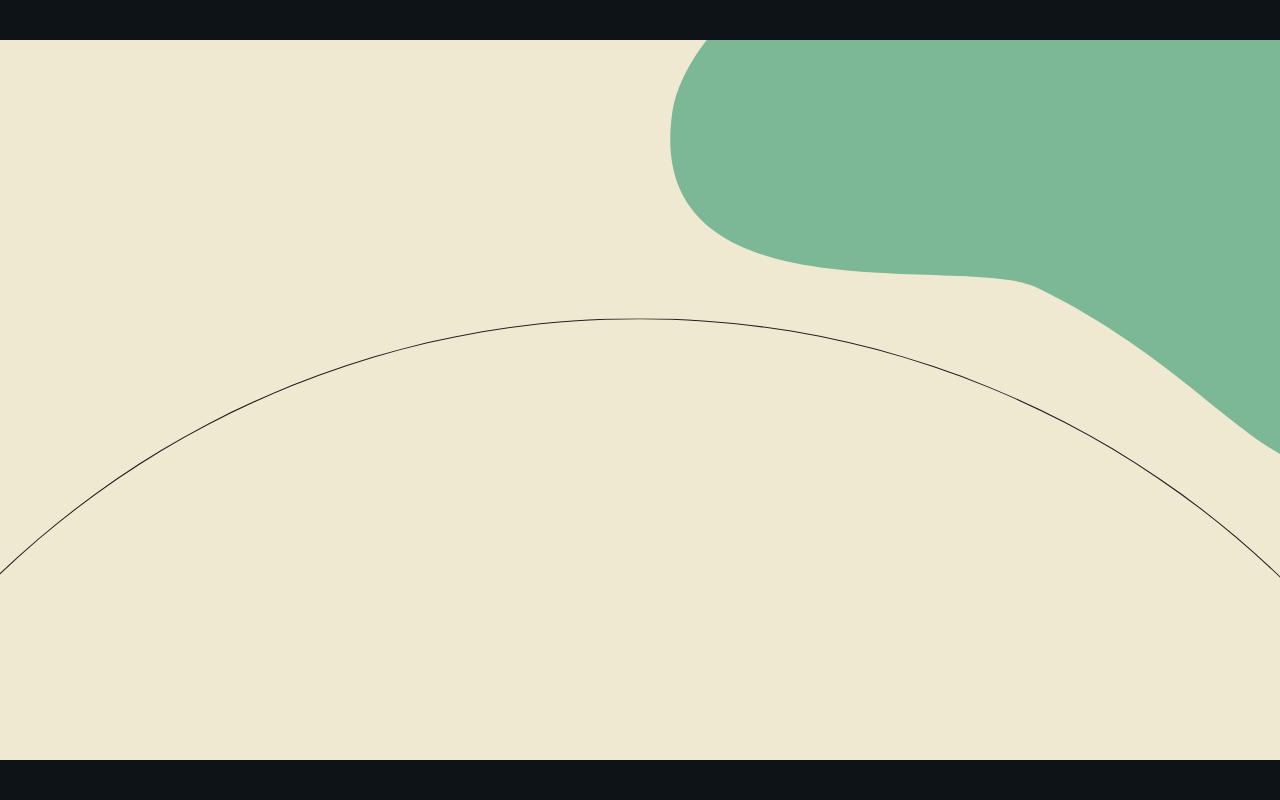 Time for your unit project!!
You will work on your padlet recording descriptions of people in the picture given. 
Team 1 will work on Padlet 1/ Team 2 will work on padlet 2
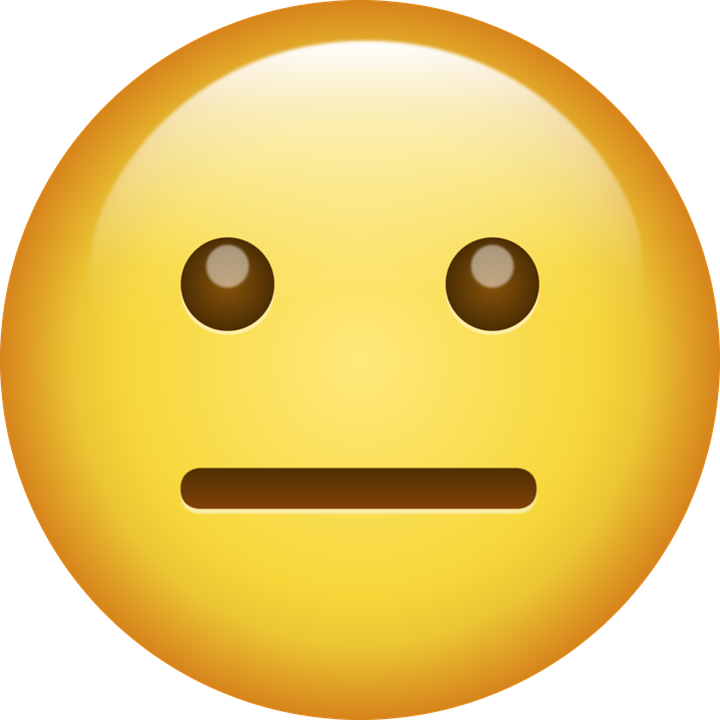 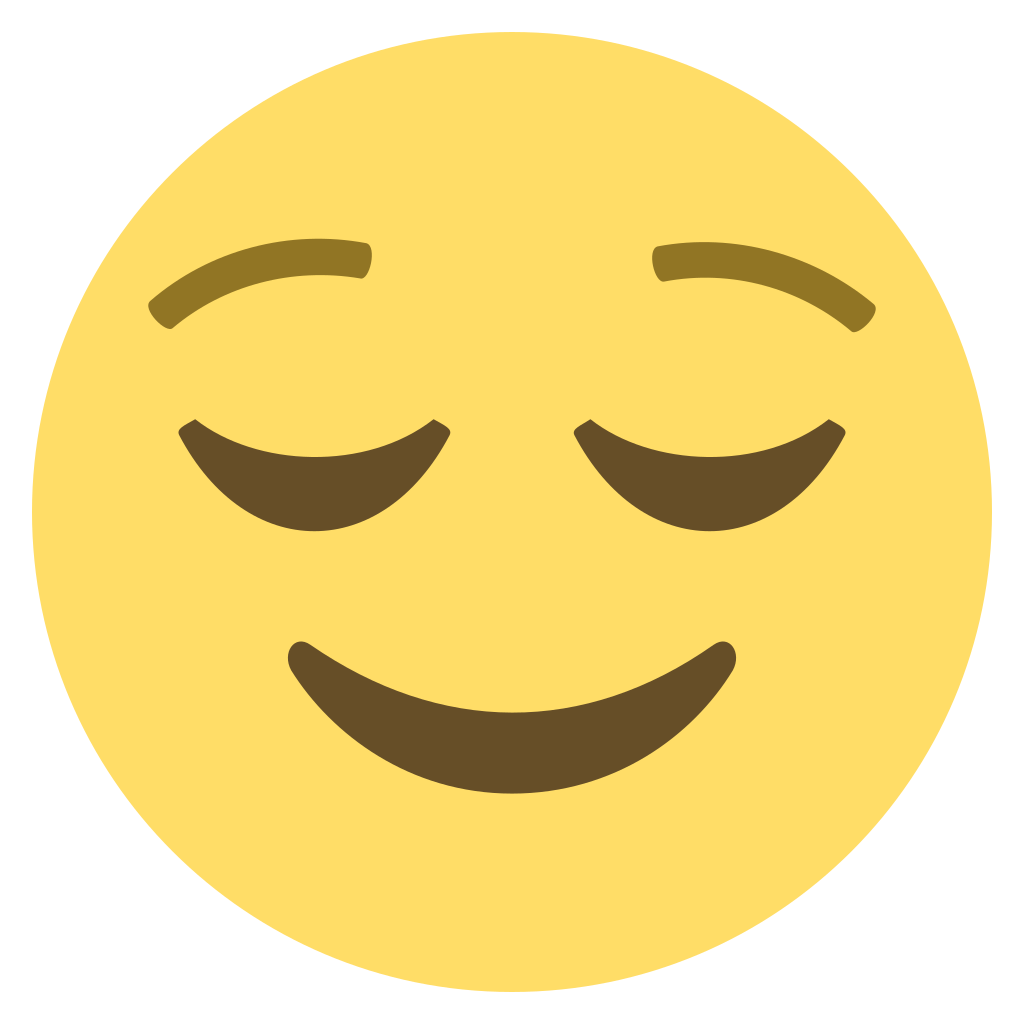 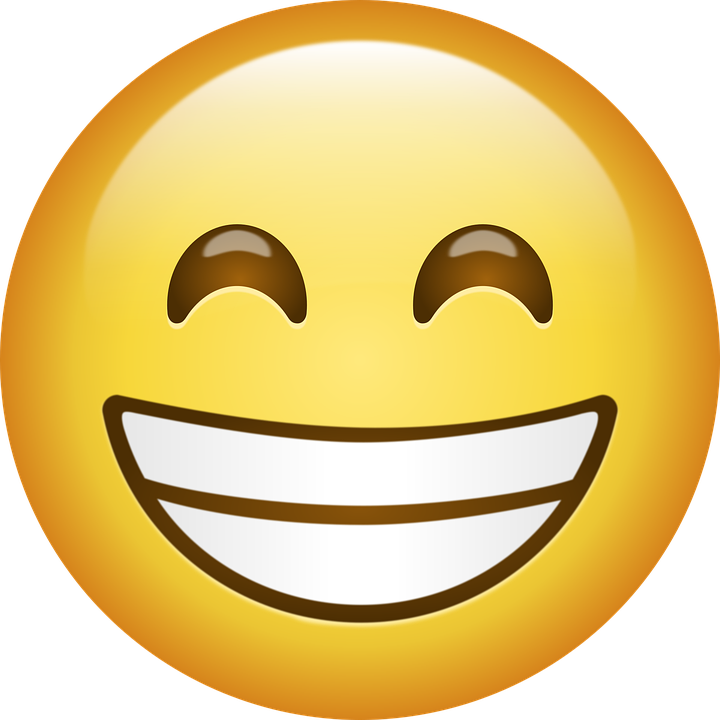 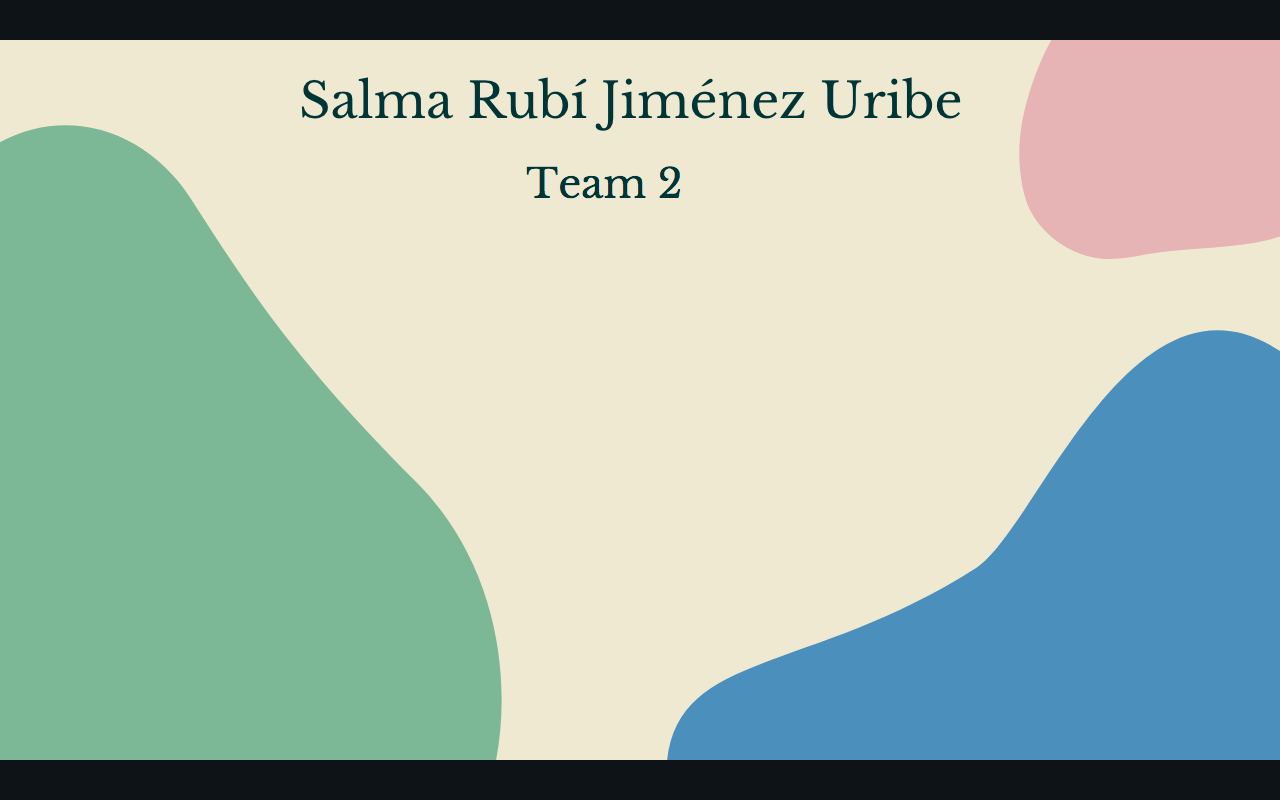 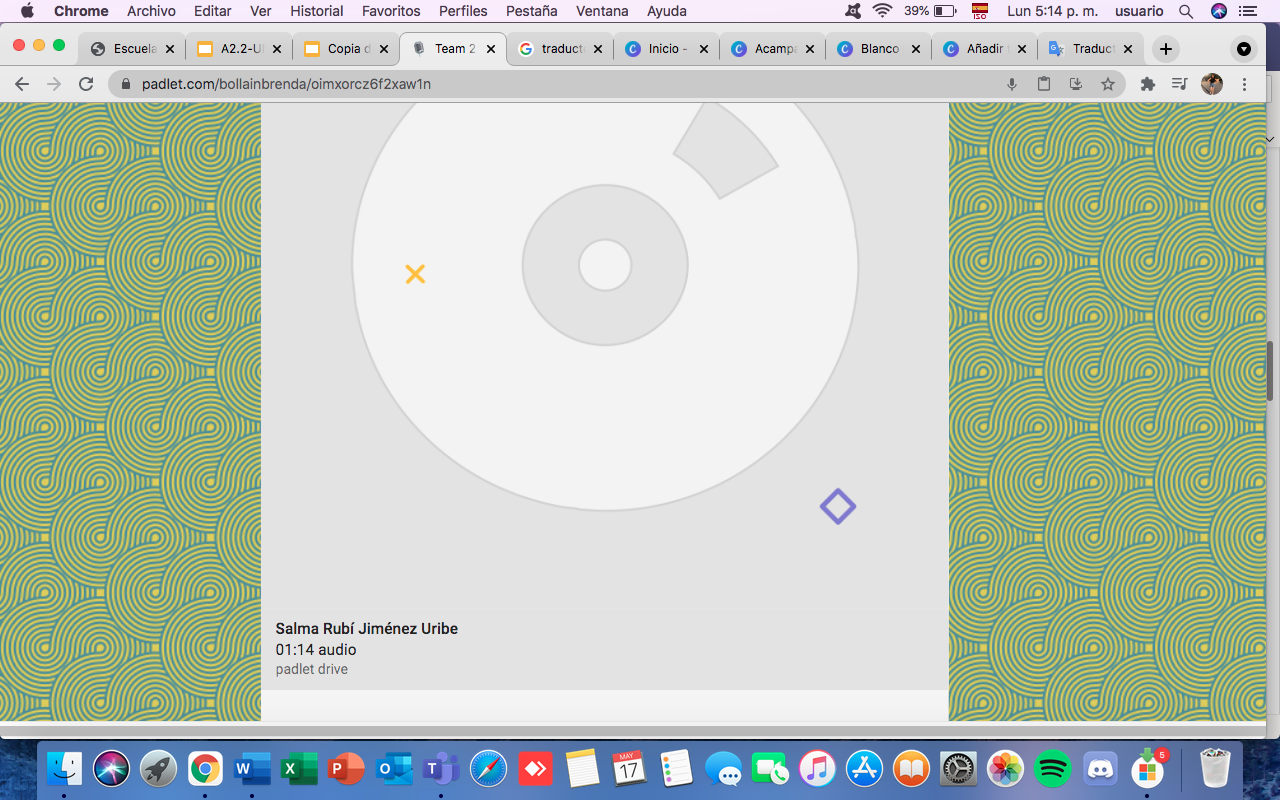 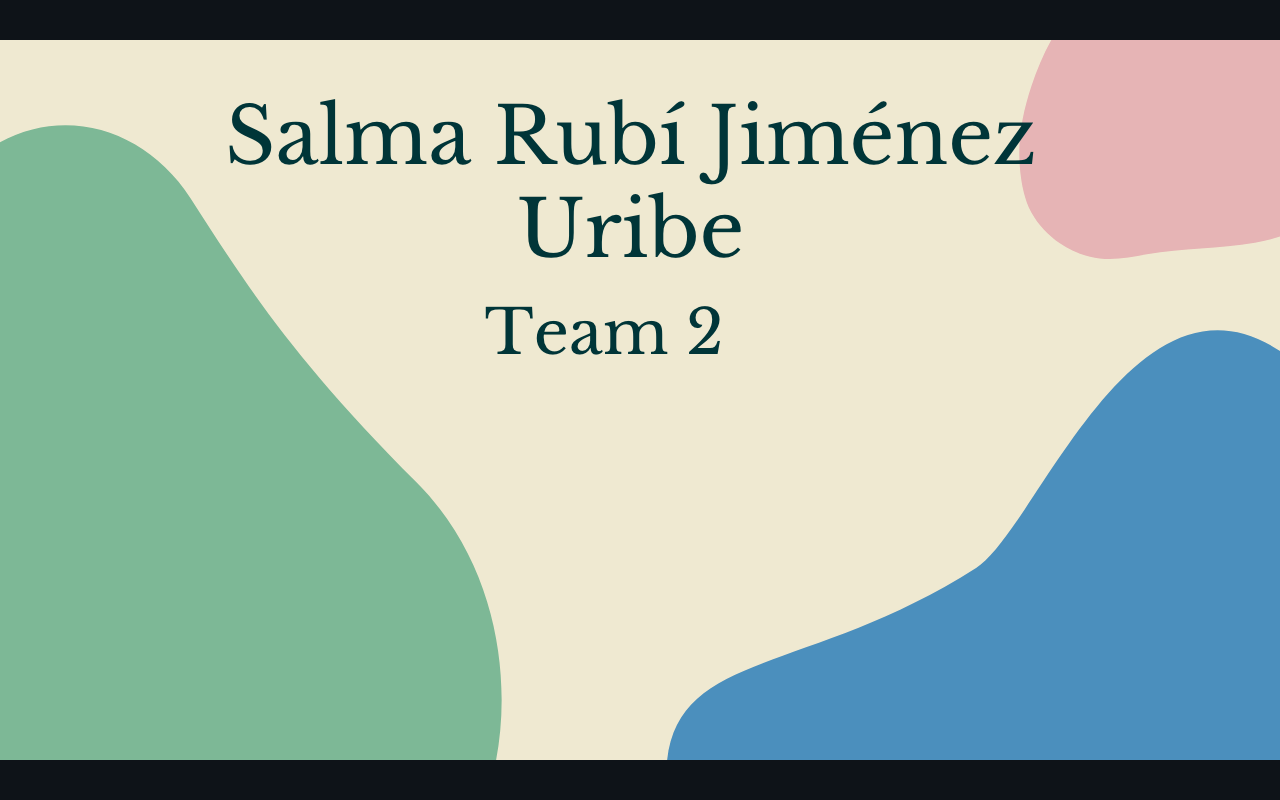 GRADING CRITERIA